Методика решения задач по Эластичности спроса и предложения
ЭЛАСТИЧНОСТЬ
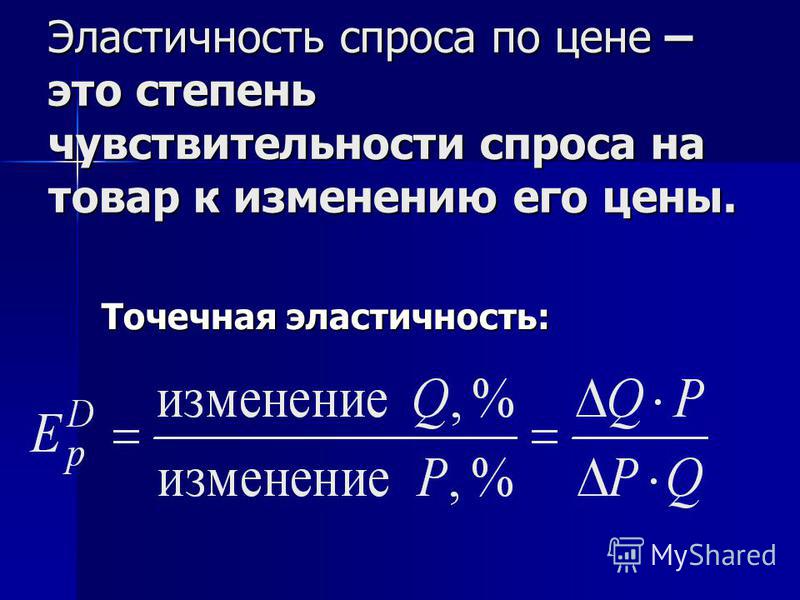 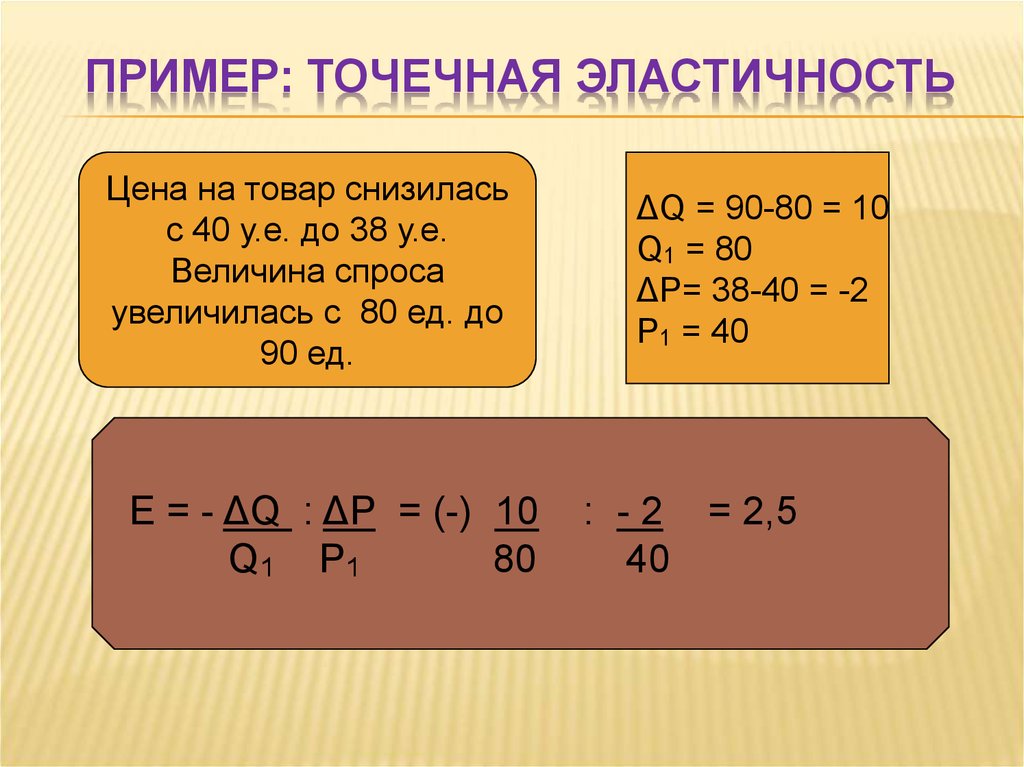 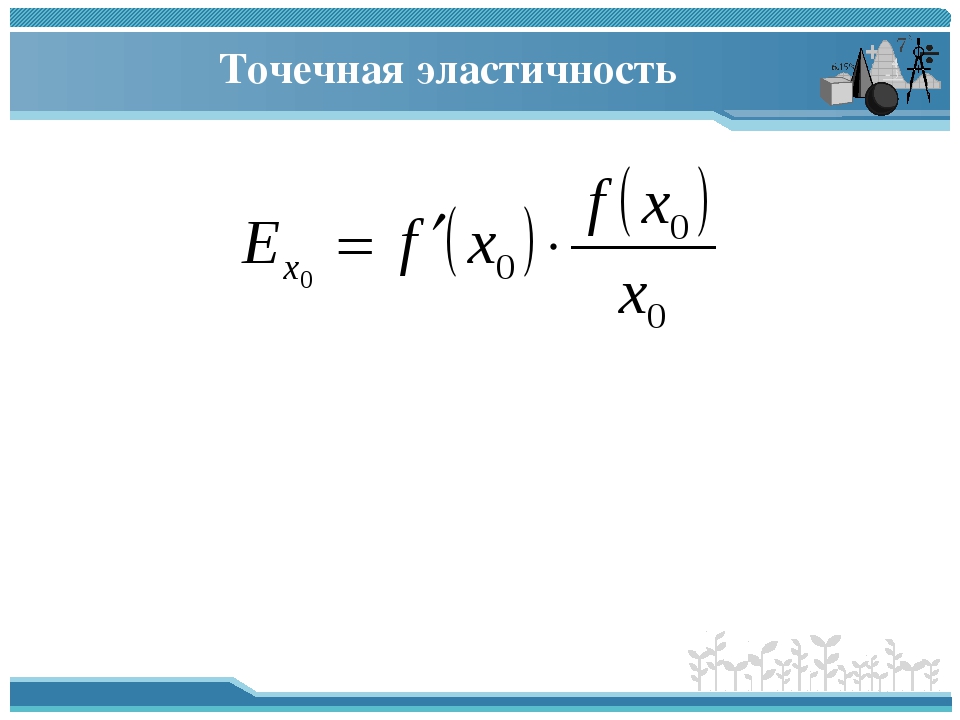 P
β
Q
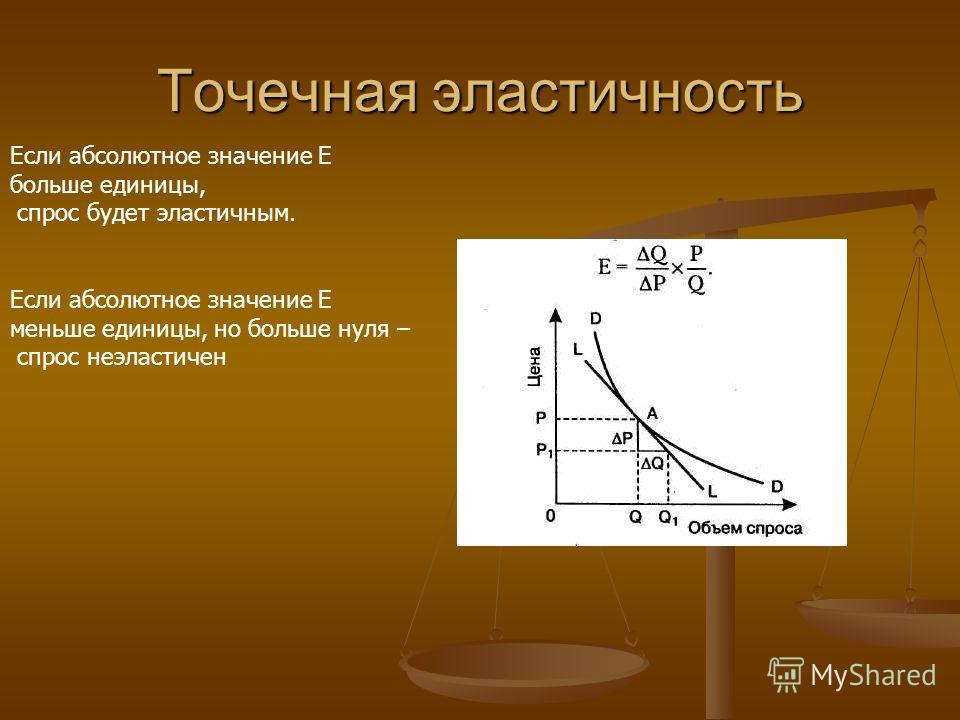 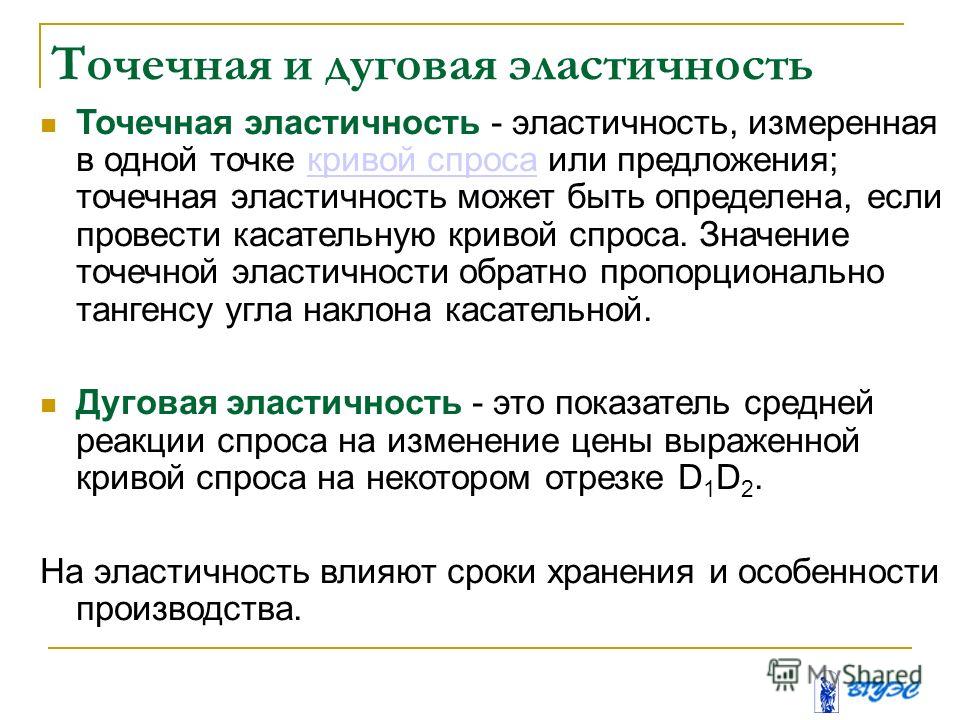 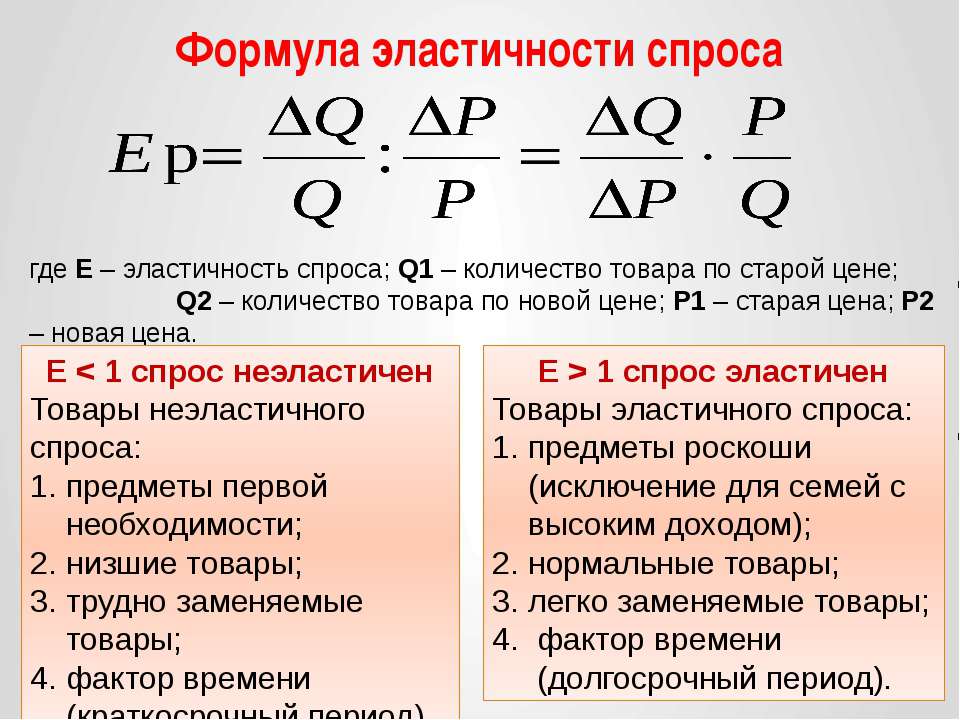 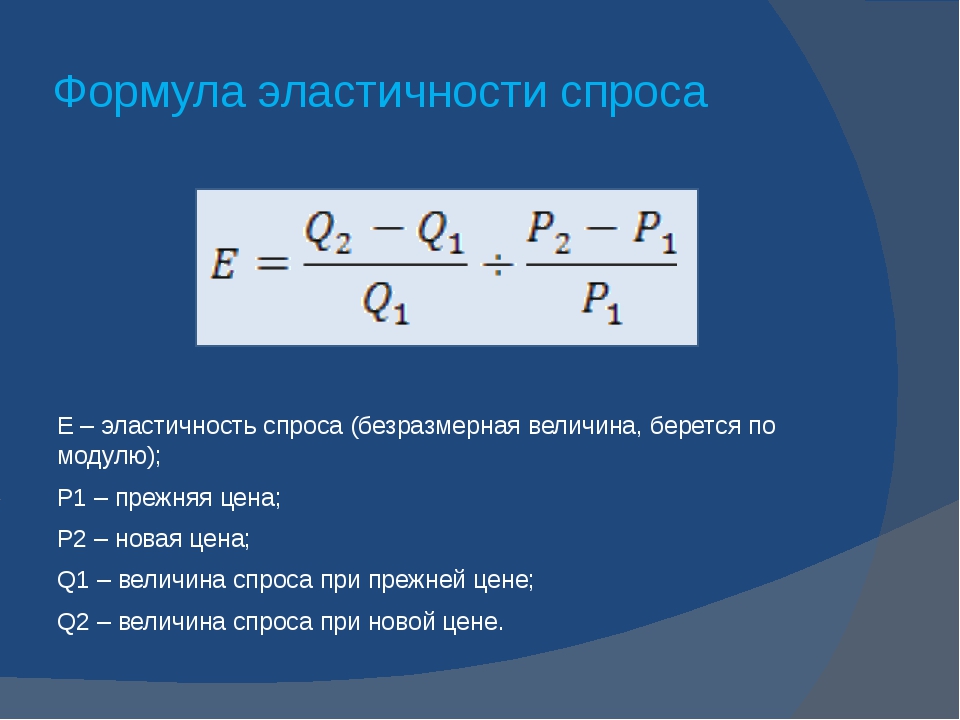 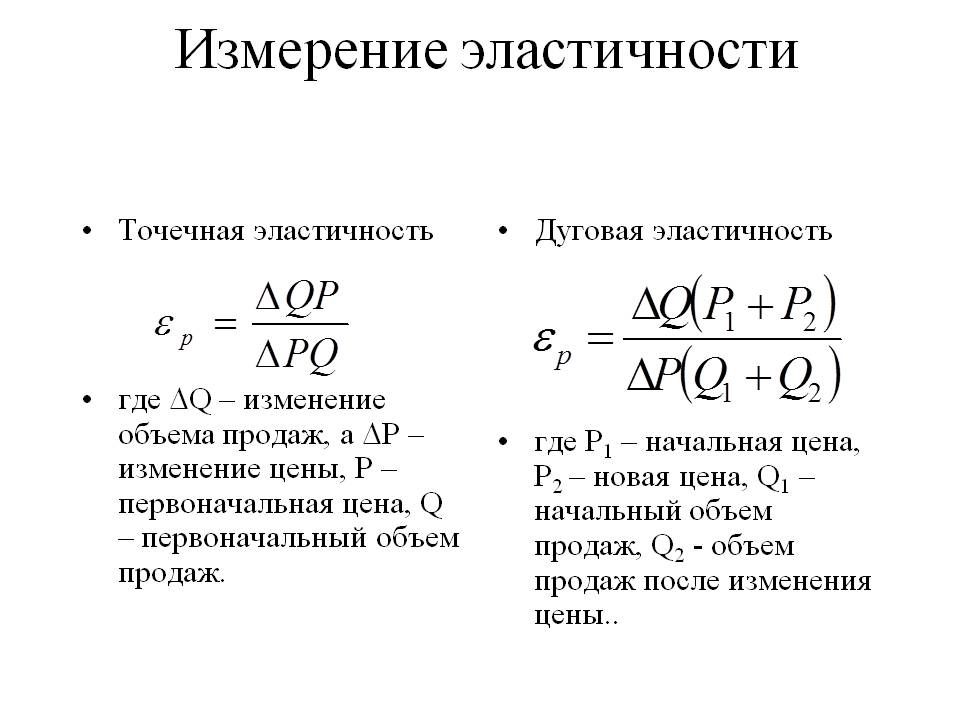 Q2 – Q1
(Q2 + Q1) / 2
Е =
Р2 – Р1
(Р2 + Р1) / 2
Эластичность спроса -1
Если при росте цены на товар со 100 до 200 ден. ед., объем спроса сократился с 30 до 20 шт., то данный товар является …
Дано: Р1 =100, Р2 = 200, Q1 = 30, Q2 = 20.
Применим формулу дуговой эластичности, так как изменение цены превысило 5%
20 – 30
-10
(30 + 20) / 2
25
10
150
=
=
=
=
25
100
100
200 – 100
150
(200 + 100) / 2
- 3
2
3
Вывод: так как |Е|< 1, (спрос по цене неэластичный), то данный товар является товаром неэластичного спроса.
=
=
5
5
2
Q2 – Q1
(Q2 + Q1) / 2
Е =
Р2 – Р1
(Р2 + Р1) / 2
Р
А
6
В
4
D
3
5
Q
Эластичность спроса - 2
На рисунке показано изменение спроса на товар при снижении его цены. Тогда коэффициент дуговой эластичности спроса по цене равен:
Дано: Р1 = 6, Р2 = 4, Q1 = 3, Q2 = 5.
Решение.
Q2 – Q1
Р2 + Р1
=
=
Q2 + Q1
Р2 – Р1
Р2 + Р1
Q2 – Q1
=
Q2 + Q1
Р2 – Р1
4 + 6
5 – 3
10
2
=
Е =
– 2
5 + 3
4 – 6
8
|Е| > 1.  Спрос эластичный
Е =
– 5/4;
Эластичность спроса - 3
Если при снижении цены на 1% величина спроса выросла на 5%, то спрос  …
Q2 – Q1
∆ Q
Q1
Q1
Изменение величины спроса, %
Е =
=
=
Изменение цены, %
Р2 – Р1
∆ Р
Р1
Р1
Решение:   5% : 1% = 5,  /Е/ > 1, спрос эластичный
Ответ: … по цене эластичный.
Эластичность предложения - 4
При росте цены с 4 до 10 д.е. величина предложения увеличилась с 12 до 16 штук. Коэффициент дуговой эластичности предложения равен …
1)    2/3;
   2)    1/3;
3)    3;
4)    1.
Решение: Е = 1/3.
Ответ: 2.
Эластичность спроса - 5
Если изменение объемов продаж с 4000 до 4600 ед. было вызвано снижением цен на 3%, тогда коэффициент эластичности, рассчитанный по формуле точечной эластичности равен …
Q2 – Q1
∆ Q
Q1
Q1
Изменение величины спроса, %
Е =
=
=
Изменение цены, %
Р2 – Р1
∆ Р
Р1
Р1
Решение:
3
4600 – 4000
600
6
20
4000
4000
40
3
100
5
=
=
Е =
=
=
=
20
3
3
Р2 – Р1
3%
3%
100
Р1
Ответ:  5
Или  3 / 20 = 0,15 ;  тогда    0,15 / 0,03 = 5
Эластичность спроса по доходу - 6
Если изменение в доходах потребителей с 10 000 до 12 000 д.е. привело к росту объемов спроса на 20 %, то коэффициент эластичности равен …
Эластичность спроса по доходу определяется по формуле:
Q2 – Q1
∆ Q
Q1
Q1
Изменение величины спроса, %
Е =
=
=
Изменение дохода, %
R2 – R1
∆ R
R1
R1
20%
20%
20%
20%
Е =
=
=
1
=
=
20%
12000 – 10000
2000
20
10000
10000
100
Ответ: эластичность по доходу Е = 1.
Эластичность спроса по доходу - 7
Если рост доходов в 1,2 раза привел к увеличению спроса на пылесосы на 5%, то эластичность спроса по доходу на этот товар равна …
∆ Q
Q1
Изменение величины спроса, %
Е =
=
Изменение дохода, %
∆ R
R1
Решение:
Рост доходов в 1,2 раза означает прирост на 20%
∆ Q
Q1
5%
1
Е =
=
=
4
∆ R
20%
R1
Ответ: Е = 0,25 ;   неэластичный спрос по доходу.
Эластичность спроса по доходу - 8
Если рост дохода на 30% привел к увеличению спроса на телевизоры на 6%, то эластичность спроса по доходу на этот товар равна …
∆ Q
1/6;
1/5;
1/3;
5.
Q
Изменение величины спроса, %
Е =
=
Изменение дохода, %
∆ R
R
Е = 6  / 30  =  1 / 5
Ответ : 2.
Перекрестная эластичность - 9
После увеличения цены товара С на 25% товара М стали покупать на 10% больше. Перекрестная эластичность спроса товара М по цене товара С равна …
∆ Qм
Qм
Изменение величины спроса на товар М, %
Е =
=
Изменение цены на товар С, %
∆ Рс
Рс
Решение:
10%
2
0,4
Е =
=
=
25%
5
Ответ:   Е = 0,4
Перекрестная эластичность - 10
Цена товара Y  выросла на 3%. Коэффициент перекрестной эластичности спроса на товар Х по цене товара Y равен «-1». Тогда величина спроса на товар Х …
∆ QХ
QХ
Изменение величины спроса на товар Х, %
Е =
=
Изменение цены на товар Y, %
∆ РY
РY
Пояснение. Если Е < 0, то это товары комплементы (используются совместно - мотор и бензин)
∆ QХ
∆ QХ
- 1 ∙
- 3%
=
3%
=
QХ
QХ
Если Е > 0, то это товары субституты (товары заменяемые - чай, кофе)
- 1 =
3%
Ответ : сократится на 3%
Перекрестная эластичность - 11
Перекрестная эластичность товара А по цене товара В равна (-2). Если произойдет рост цены товара В на 2%, то величина спроса на товар А …
Изменение величины спроса на товар А, %
Е =
Изменение цены на товар В, %
∆ QА
Если Е < 0, то это товары комплементы (мотор и бензин)
QА
∆ QА
- 4%
- 2 =
=
QА
2%
Ответ : величина спроса уменьшится на 4%
Эластичность спроса  - 12
Цена упала на 10%, эластичность спроса 0,6. Изменение спроса, выраженное в процентах составит …
∆ Q
Q1
Изменение величины спроса, %
Е =
=
Изменение цены, %
∆ Р
Р1
∆ Q
Q1
∆ Q
0,6 =
0,6 ∙
=
0,6 ∙
=
10 %
=
6 %
0,06
=
0,1
Q1
10 %
Ответ: 6.
Точечная эластичность спроса и выручка  - 13
Если известно, что при снижении цены на 5% выручка выросла на 9,25%, то коэффициент точечной эластичности спроса на товар составит…
∆ Q
Выручка = Р ∙ Q
Р
Q1
Р2∙ Q2  = 109,25% Р1∙ Q1
Е =
∆ Р
Р1
95% Р1∙ Q2  = 109,25% Р1∙ Q1
Р1
Р2
95 ∙ Q2  = 109,25 ∙ Q1
∆ Q
Q1
Q2 / Q1 = 109,25 / 95
Е =
Q1
Q2
Q
5 %
Q2/ Q1 = 1,15
∆ Q
15%
=
Q1
/Е/ = 15 % / 5 % = 3
Точечная эластичность спроса и выручка  - 14
Определите точечную эластичность спроса, если при снижении цены на 10% выручка увеличилась на 8%.
∆ Q
Q2 – Q1
Q2
- 1
=
=
∆ Q
Q1
Q1
Q1
Выручка = Р ∙ Q
Р
Q1
Е =
∆ Р
Р2∙ Q2  = 108% Р1∙ Q1
Р1
Р1
90% Р1∙ Q2  = 108% Р1∙ Q1
Р2
90 ∙ Q2  = 108 ∙ Q1
∆ Q
Q1
Q2 / Q1 = 108 / 90
Е =
Q1
Q2
Q
10 %
Q2/ Q1 = 1,2
∆ Q
=
20
Q1
Ответ: /Е/=  2.
Вопрос
Если спрос на данный товар эластичный, то снижение цены (при прочих равных условиях) как правило приводит к …
1) повышению дохода от продажи данного товара;
2) снижению дохода от продажи данного товара;
3) не окажет никакого влияния на доход от продажи данного товара;
4) снижению спроса на данный товар.
Правильный ответ : 1.